Муниципальное казенное общеобразовательное учреждение
средняя общеобразовательная школа д.Васькино
Проект по ПДД в старшей группе
«Красный, желтый, зеленый»

Все мы педагоги, пытаемся ответить на вопрос:
«Как обеспечить безопасность 
и здоровый образ жизни наших детей?»






Составитель:
Воспитатель Хафизова Л.М
                                            Васькино,2015г
Тип, вид проекта: творческо-информационный, игровой, краткосрочный.

Продолжительность проекта: с 1 сентября по 15 сентября.

Актуальность этой проблемы связана с тем, что у детей дошкольного возраста отсутствует та защитная психологическая реакция на дорожную обстановку, которая свойственна взрослым. Их жажда знаний, желание постоянно открывать что-то новое часто ставит детей перед реальными опасностями, в частности, на улицах.
Чтобы оградить детей от опасности, надо как можно раньше начать исподволь готовить их со встречей с улицей, городским движением. Приучать обращаться за помощью к старшим, рассчитывая на их отзывчивость. Чем раньше мы познакомим ребенка с правилами дорожного движения, сформируем у него навыки культуры поведения в транспорте, на улице, тем меньше каких-либо происшествий с ним на дороге.
Участники проекта: воспитатели, дети старшей группы, родители.
Главной целью своего проекта я считаю:
· Формирование у детей навыков осознанного безопасного поведения на улицах большого города.

Она реализуется путем решения нескольких задач:
· Усвоения дошкольниками первоначальных знаний о правилах безопасного движения на улицах села;
· Развитие у детей способности к предвидению возможной опасности в конкретной меняющейся ситуации и построению адекватного безопасного поведения;
·Формирование у детей качественно новых двигательных навыков и бдительного восприятия окружающей обстановки. Ребенок должен не только правильно двигаться в соответствии с полученным сигналом или ориентируясь на взрослого, но и уметь координировать свои движения с движениями других людей и перемещением предметов;
· Формирование у детей-дошкольников правил дорожной грамотности как составной части общей культуры ребенка.
Вся моя деятельность в проекте рассматривалась с позиции интеграции образовательных областей:
· Здоровье;
·Социализация;
·Познание;
·Коммуникация;
·Безопасность;
· Художественное творчество;
· Чтение художественной литературы;
·Труд;
·Физическая культура;
·Музыка.
 
 
При реализации проекта использовались такие формы работы:
· Трудовая;
· Игровая;
· Познавательно-исследовательская;
· Двигательная;
    Продуктивная
· Чтение художественной литературы;
· Музыкально-художественная;
·Беседы;
·Оснащение предметно-пространственной среды;
·Использование ИКТ;
·Работа с родителями.
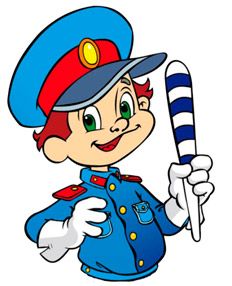 Продукты реализации проекта:
·Конспект НОД по правилам дорожного движения «Правила безопасного дорожного движения»;
· Целевая прогулка-экскурсия на улицу;
·Аппликация «Светофор»;
· Рисование «Дорожные знаки»;
·Чтение художественной литературы;
Дидактические игры:« Найди такую же картинку»,
 « Собери машину из частей»
· Стенгазета с рисунками о ПДД;
· Памятка для родителей о ПДД.
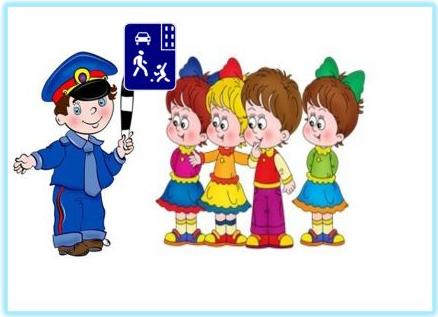 Прогнозируемый результат реализации проекта «Красный, желтый, зеленый»:
·Осознанное отношение к вопросам личной безопасности и безопасности окружающих;
·Проявление дисциплинированности, выдержки, самостоятельности в соблюдении правил поведения;
·Умение предвидеть возможную опасность, находить способы избегать ее;
· Знание правил безопасного поведения на улицах городаи села;
·Умение заботиться о своем физическом здоровье и соблюдать правила безопасности жизнедеятельности;
· Умение выбрать адекватную модель поведения в различных жизненных ситуациях;
·Умение организовать деятельность в соответствии с правилами безопасного для себя и окружающих поведения в «типичных» ситуациях;
·Способность действовать в экстремальных ситуациях в соответствии с усвоенными правилами на дороге;
·Представления о возможных негативных последствиях для других людей своими неосторожными действиями.
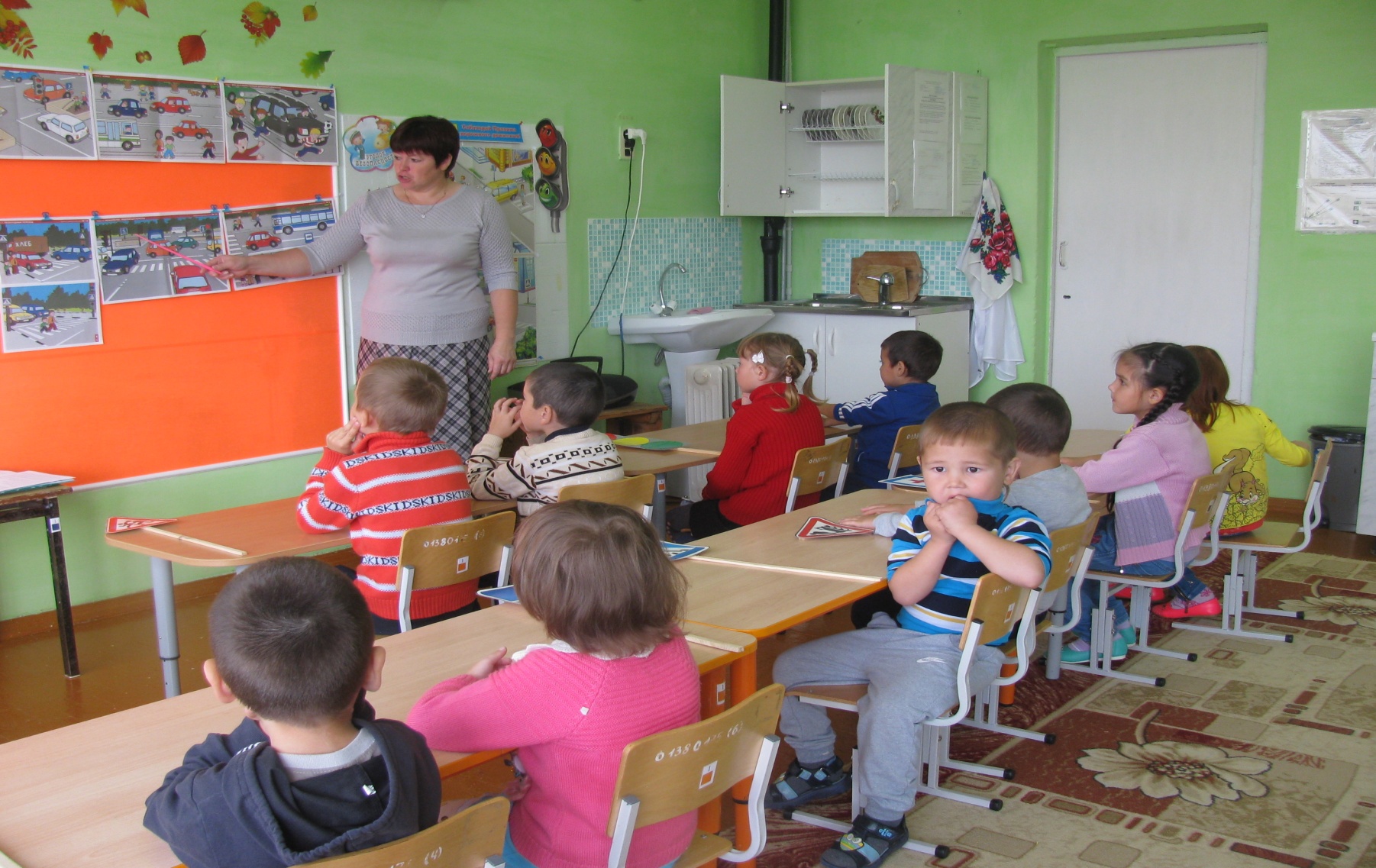 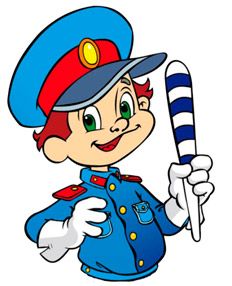 НОД «Правила безопасного дорожного движения»
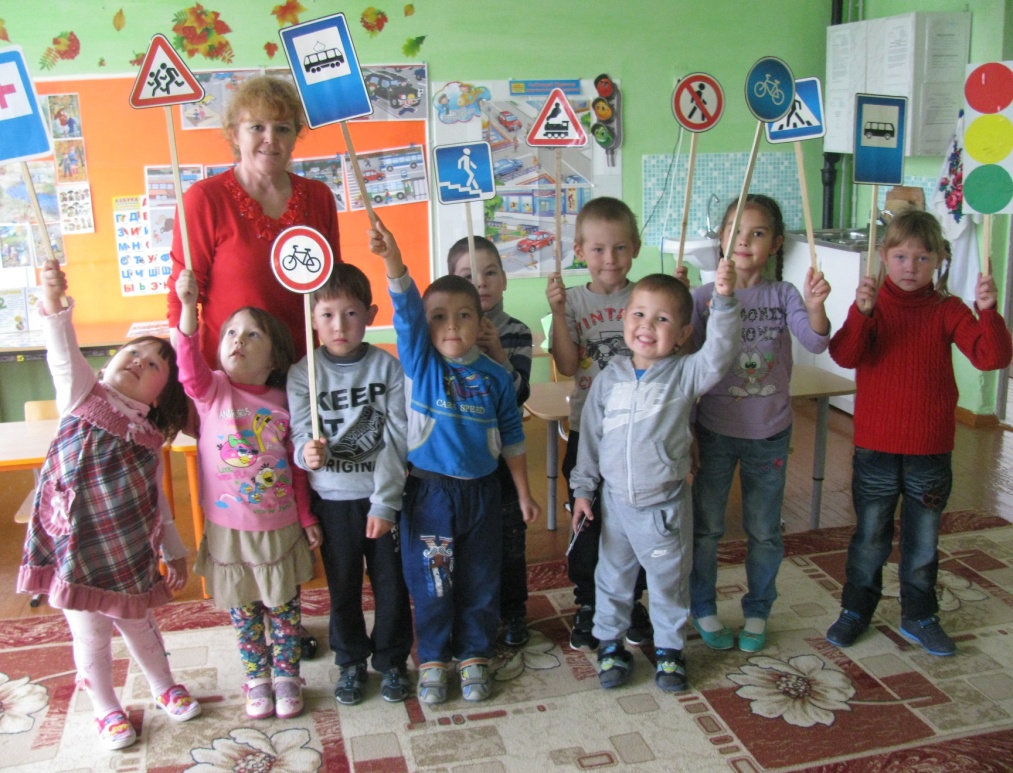 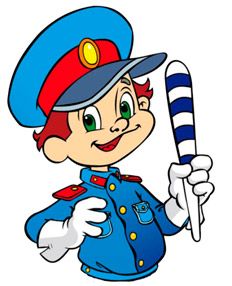 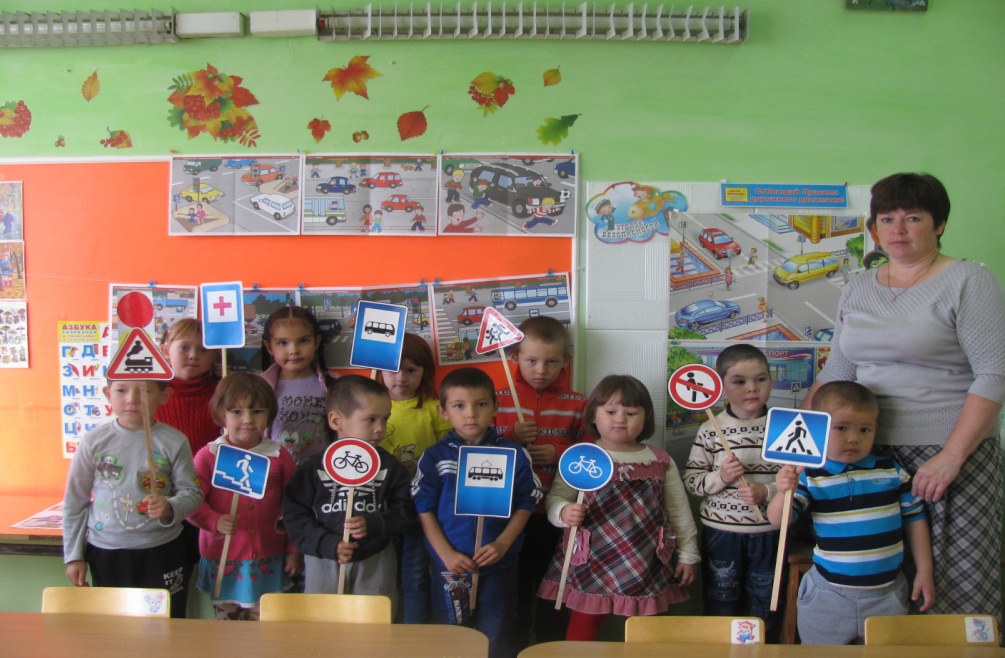 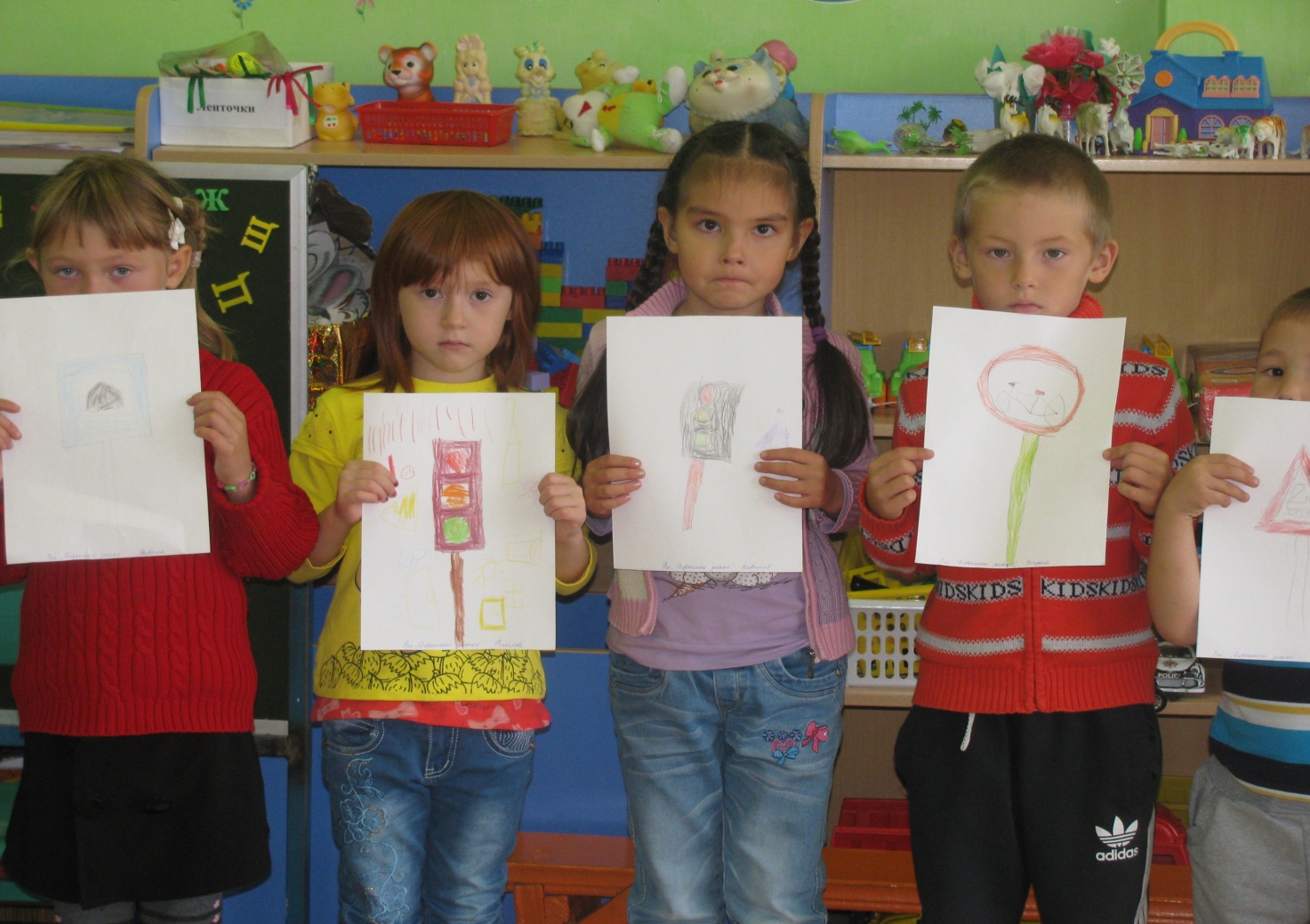 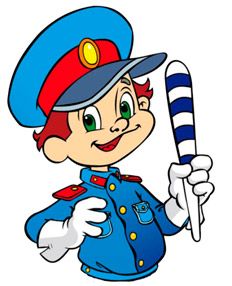 Рисование «Дорожные знаки»
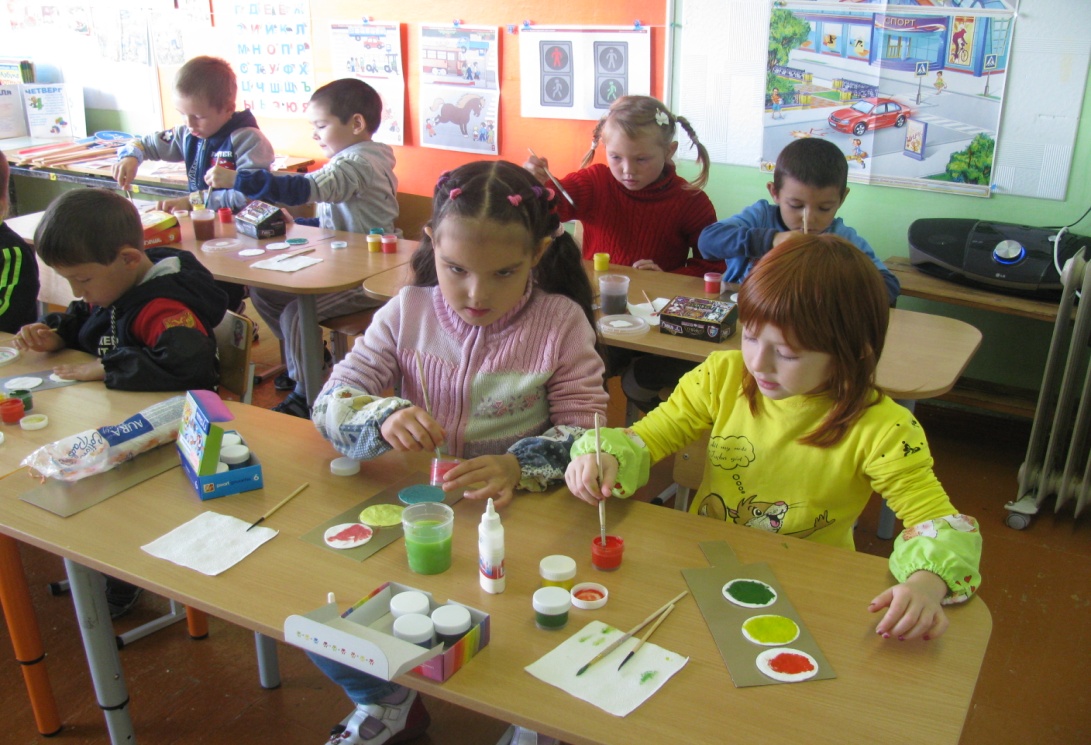 Аппликация «Светофор»
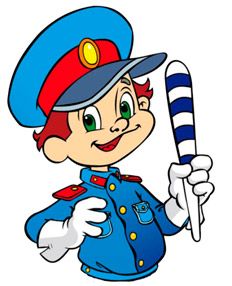 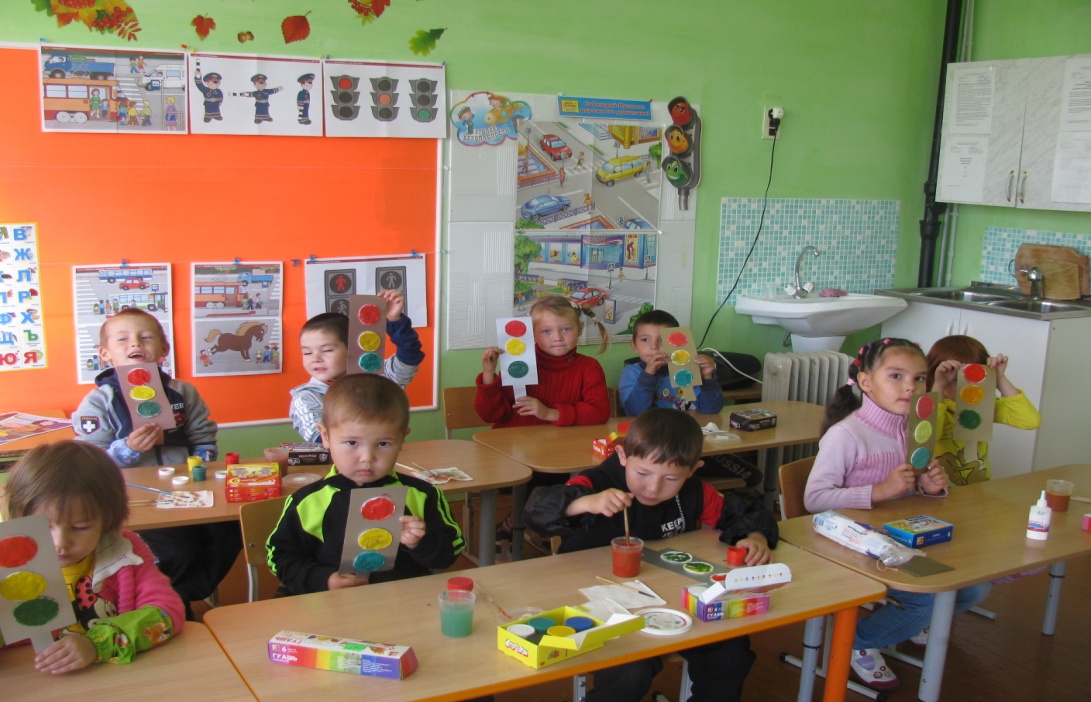 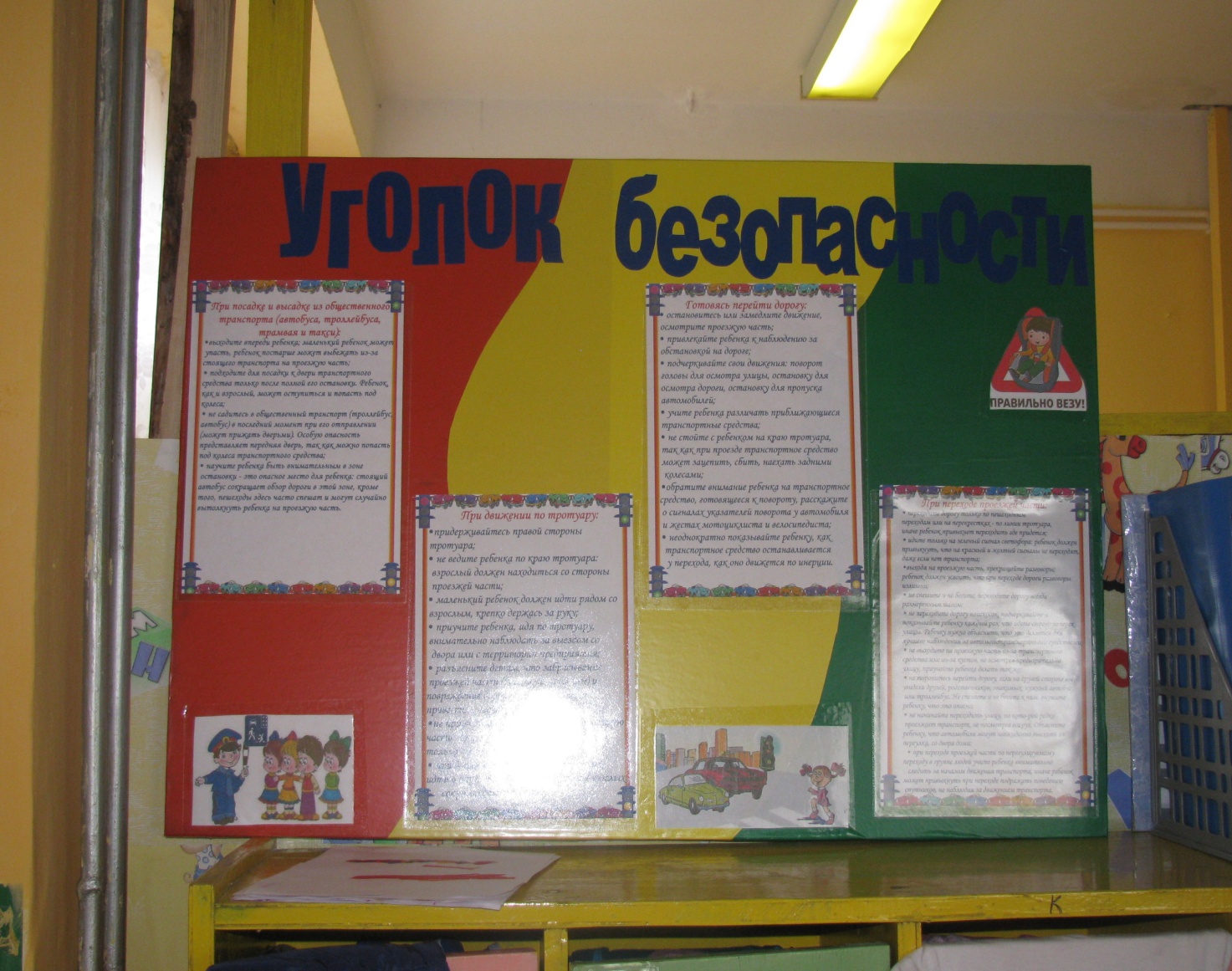 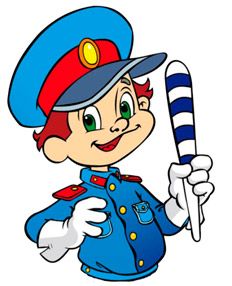 Уголок безопасности для родителей
Спасибо за внимание!